Lịch sử
Lễ kí Hiệp định Pa - ri
Mục tiêu
Biết được thời gian và nguyên nhân buộc Mĩ phải kí Hiệp định Pa-ri.
Nêu được những nội dung cơ bản của Hiệp định Pa-ri.
Biết được ý nghĩa của Hiệp định Pa-ri.
Thuật lại được diễn biến của lễ kí kết Hiệp định Pa-ri.
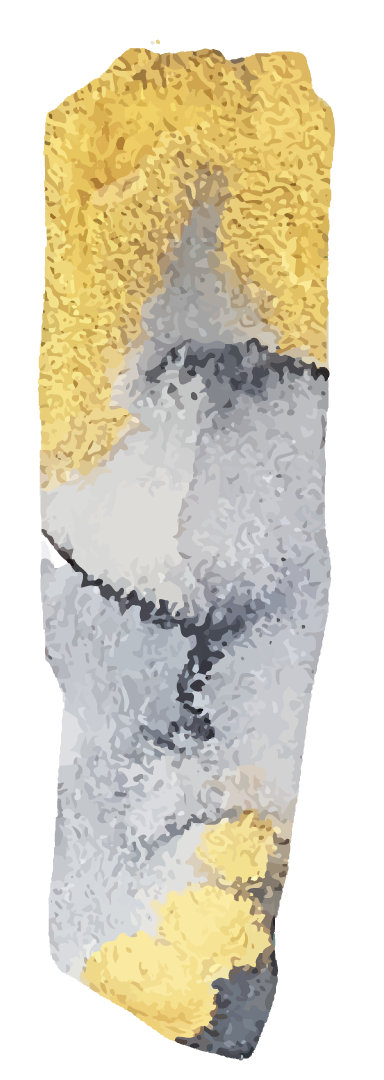 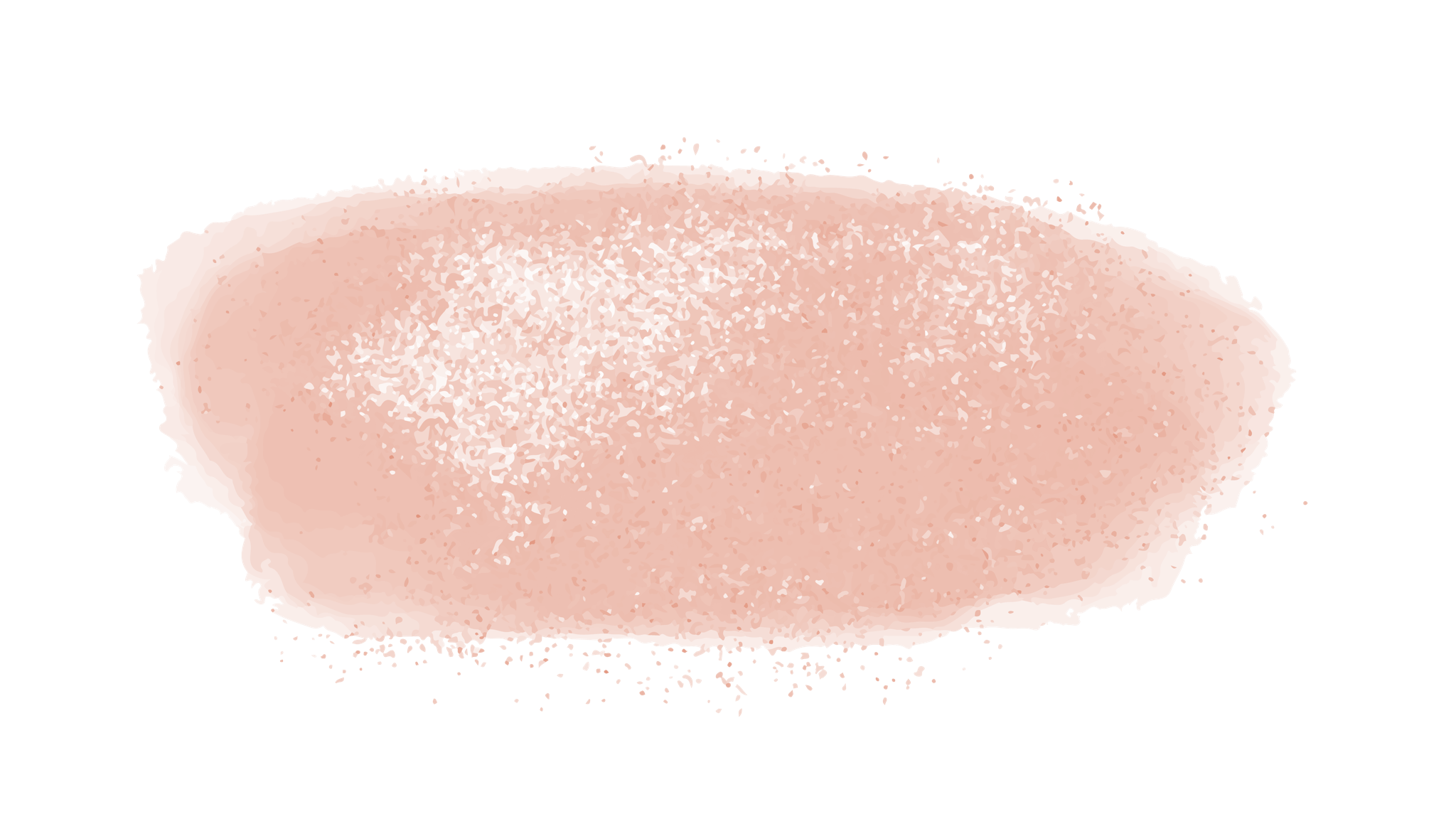 Nguyên nhân buộc Mĩ phải kí Hiệp định Pa-ri:
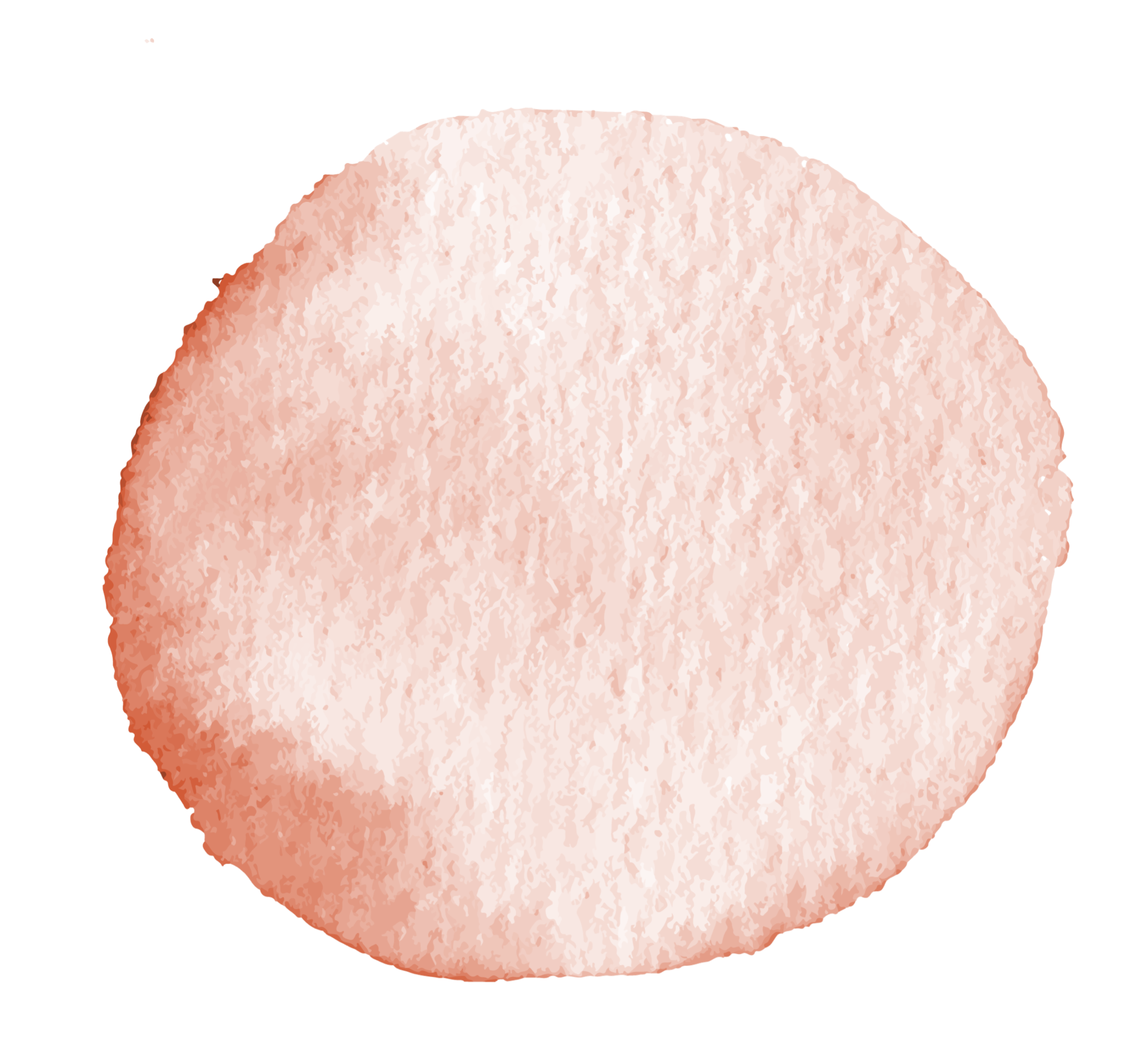 01
Mĩ bị thất bại nặng nề trên chiến trường cả hai miền Nam - Bắc (Tết Mậu Thân 1968) và chiến thắng “Điện Biên Phủ trên không” (năm 1972).
Nhân dân Mĩ và nhân dân thế giới phản đối chiến tranh của Mĩ ở Việt Nam.
Mĩ buộc phải kí Hiệp định Pa-ri
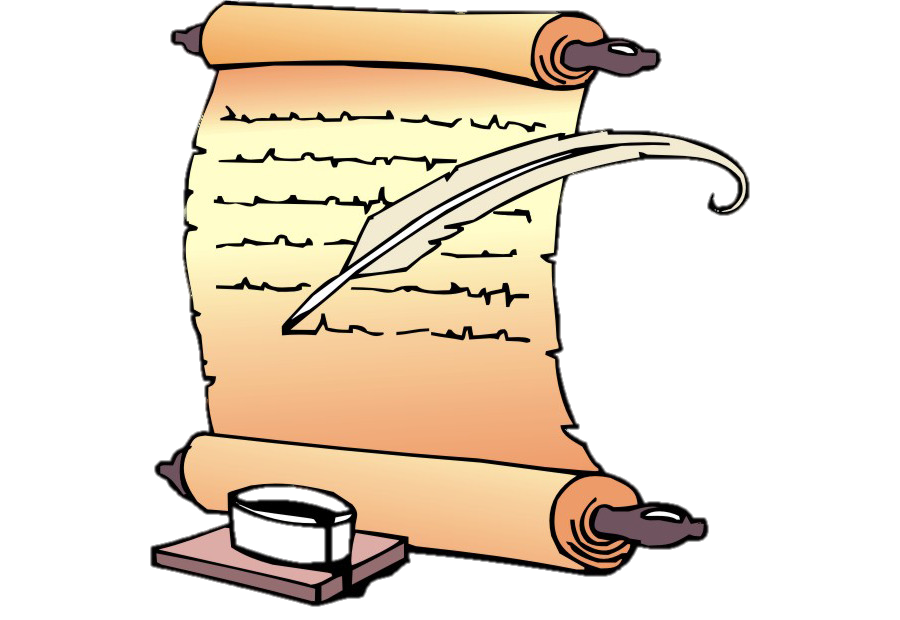 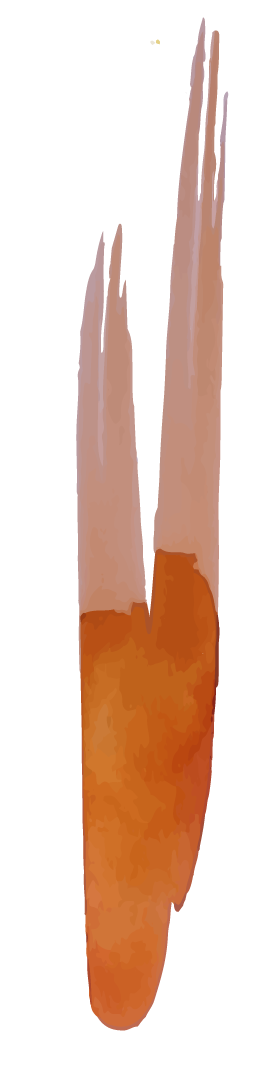 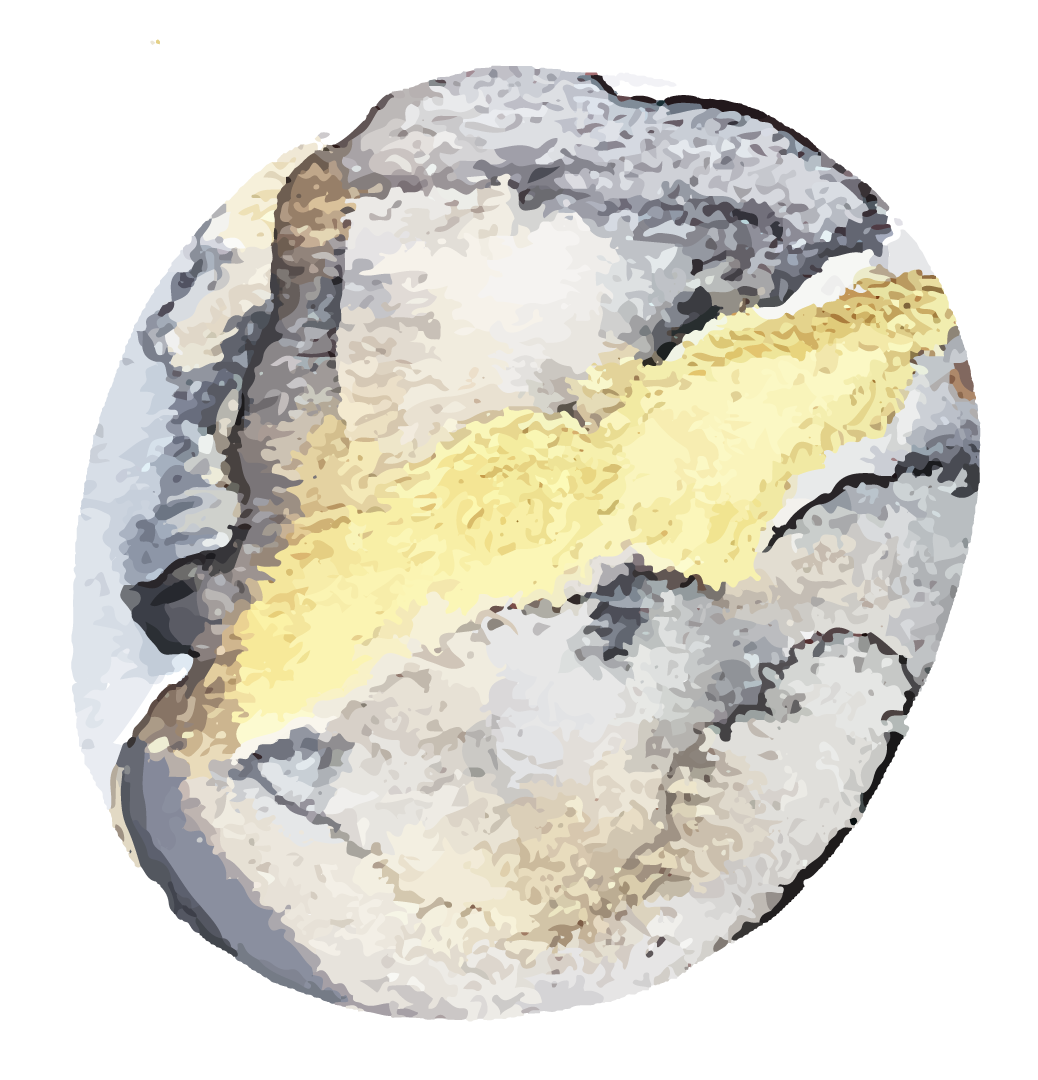 Diễn biến của buổi lễ kí Hiệp định Pa-ri:
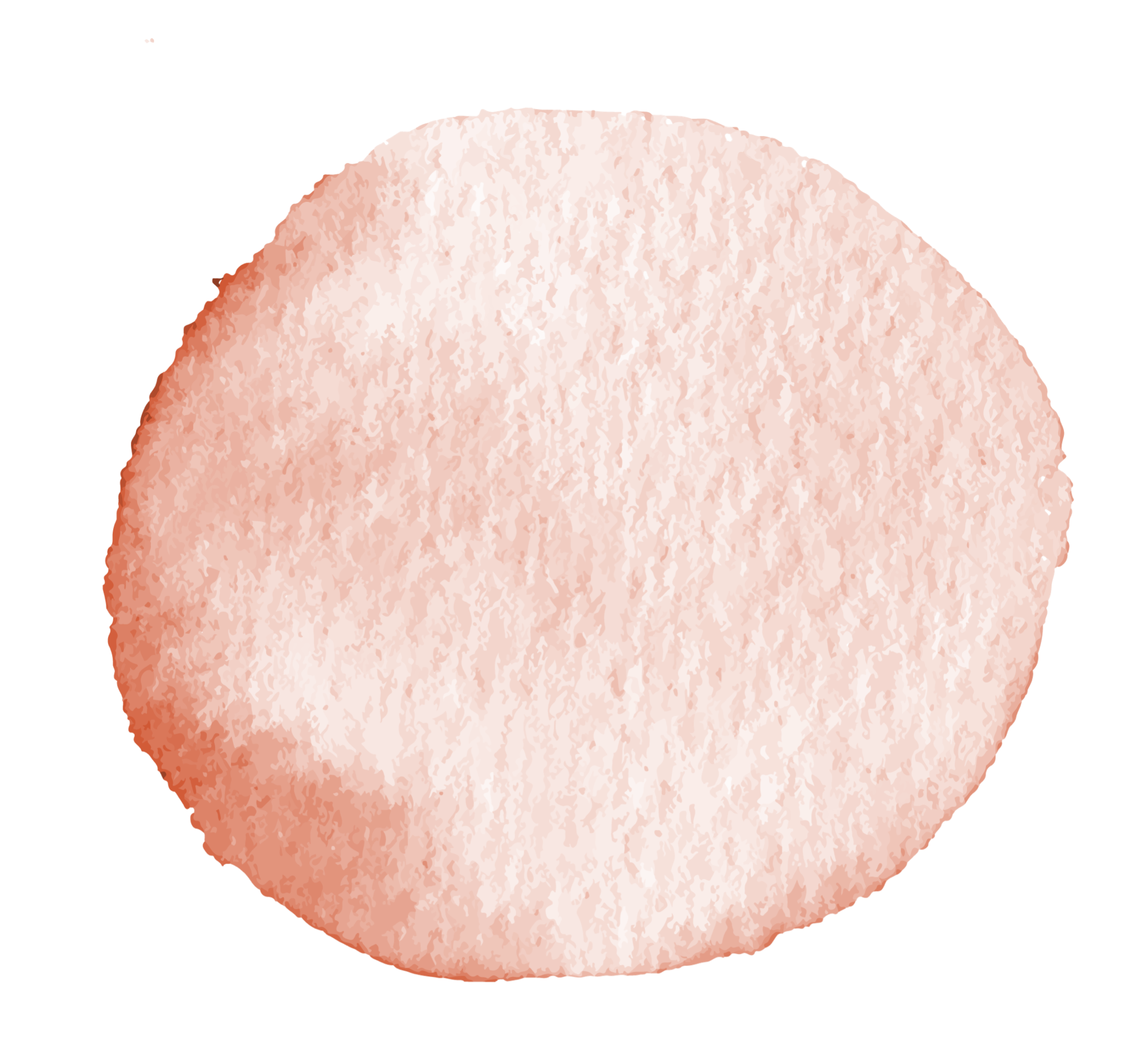 02
Hiệp định Pa-ri được kí ở đâu và vào thời gian nào?
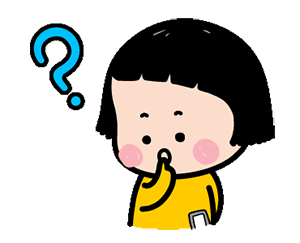 Khung cảnh lễ kí Hiệp định Pa-ri diễn ra như thế nào?
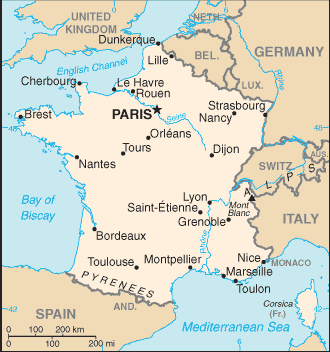 Lễ kí Hiệp định Pa-ri được diễn ra tại tòa nhà Trung tâm các hội nghị quốc tế ở phố Clê-be (Thủ đô Pa-ri của nước Pháp) và được kí chính thức vào ngày 27 /01/ 1973.
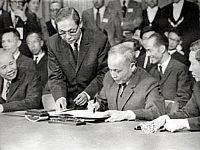 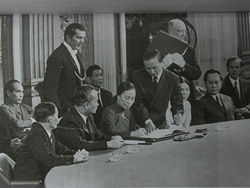 Bộ trưởng Nguyễn Duy Trinh – Phía Việt Nam Dân chủ Cộng hòa.
Bộ trưởng Nguyễn Thị Bình – Phía Chính phủ Cách mạng lâm thời Cộng hòa miền Nam Việt Nam.
Khung cảnh của Lễ kí Hiệp định Pa-ri:
 Cờ đỏ sao vàng, cờ nửa đỏ, nửa xanh ở giữa có ngôi  sao vàng được treo khắp đường phố Clê-be.
 Toà nhà hội nghị được trang hoàng lộng lẫy.
 Nhiều nhà ngoại giao và các phóng viên quốc tế đến dự.
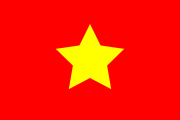 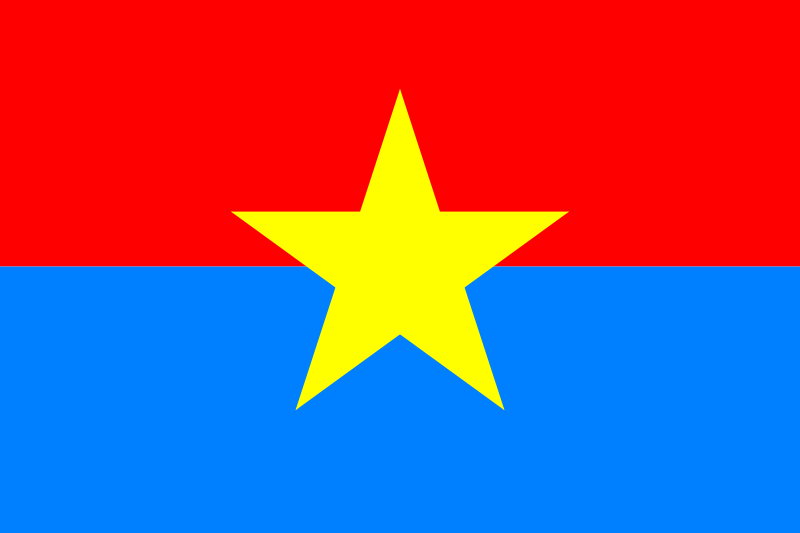 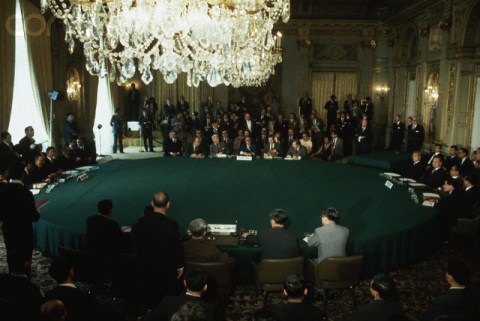 Cờ Nước (lá Quốc kì)
Cờ Mặt trận dân tộc giải phóng miền Nam Việt Nam
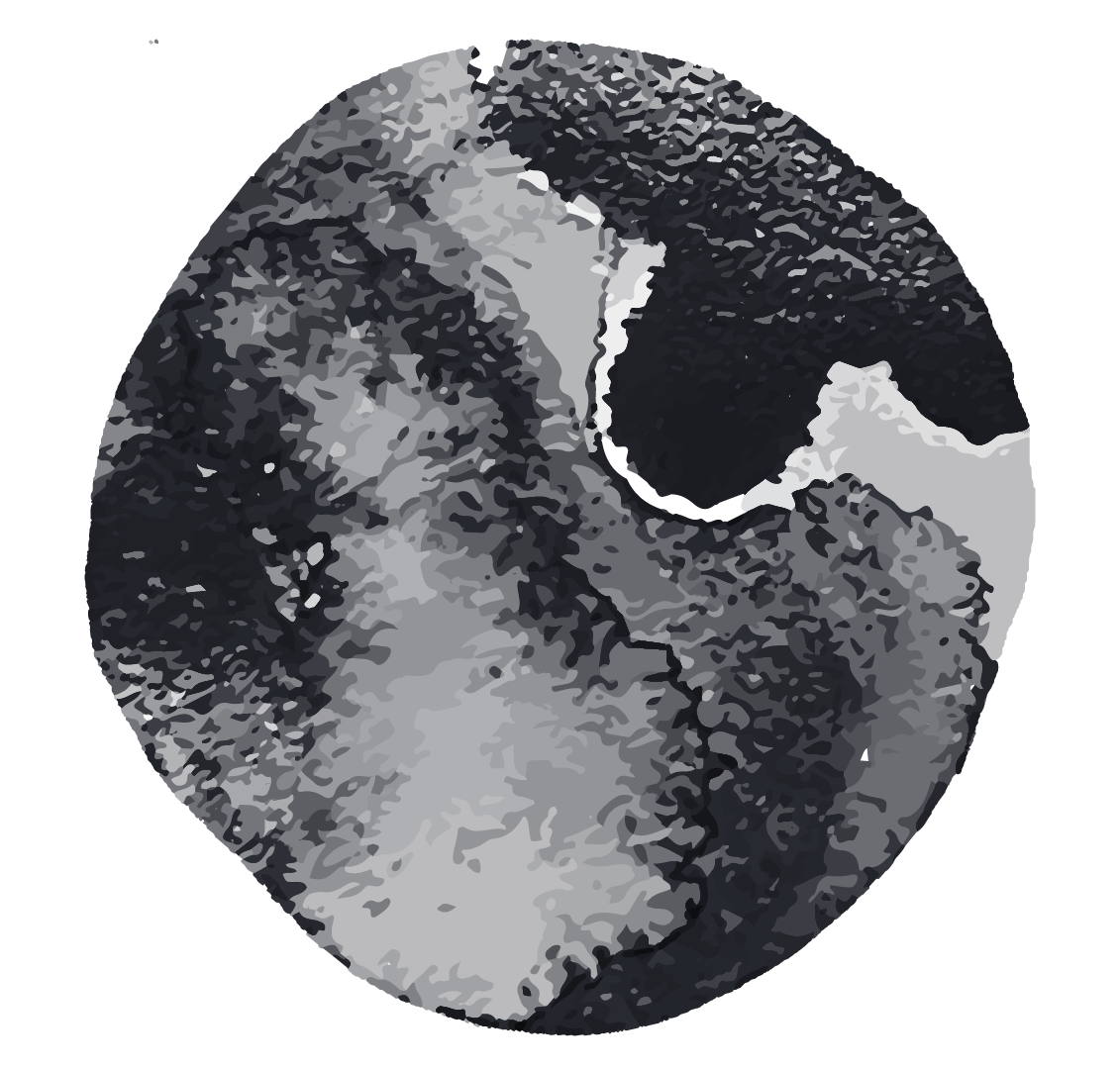 Nội dung cơ bản  của Hiệp định Pa-ri:
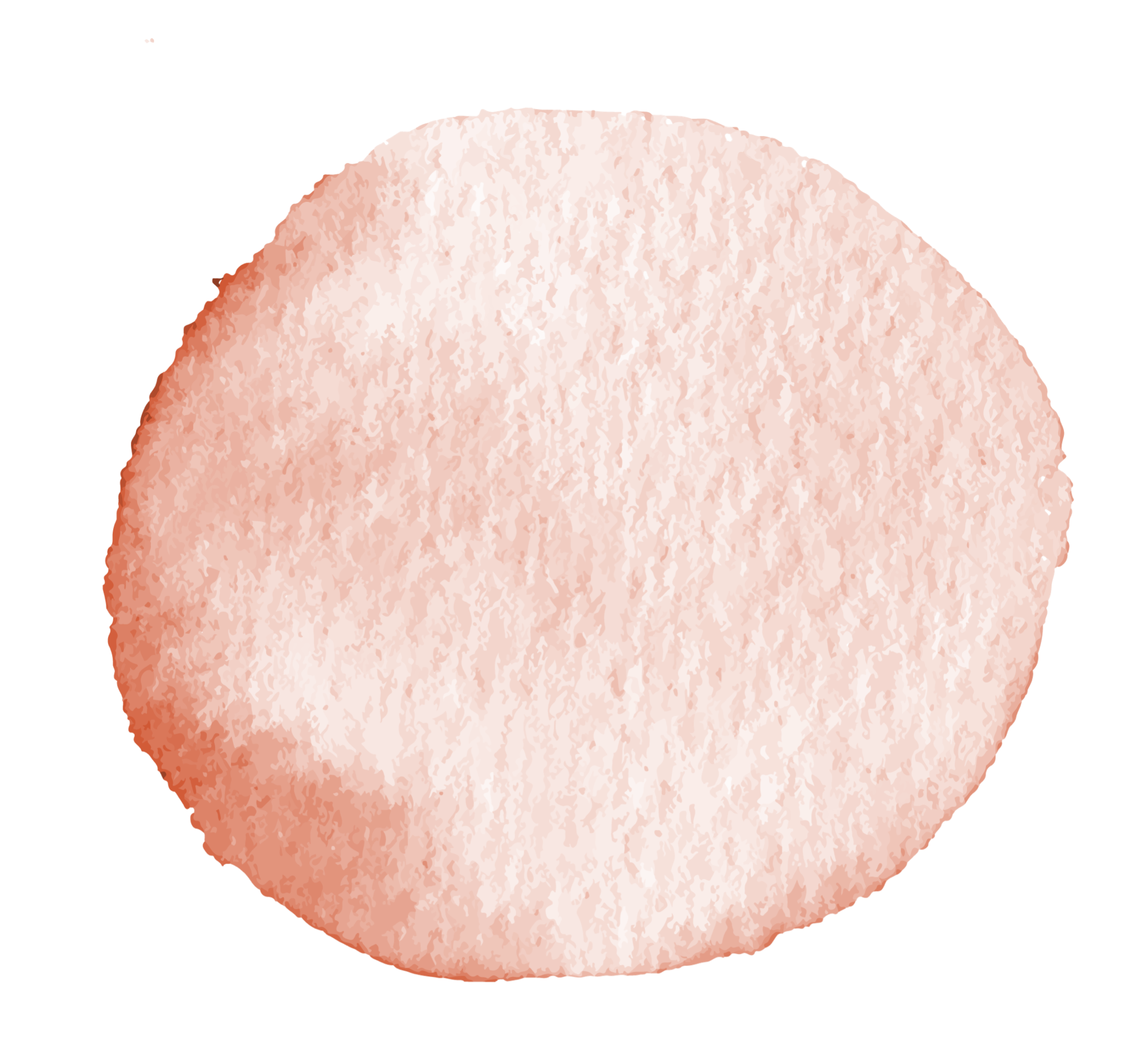 03
Theo Hiệp định Pa-ri, Mĩ phải thực hiện những điều gì?
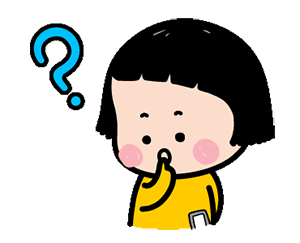 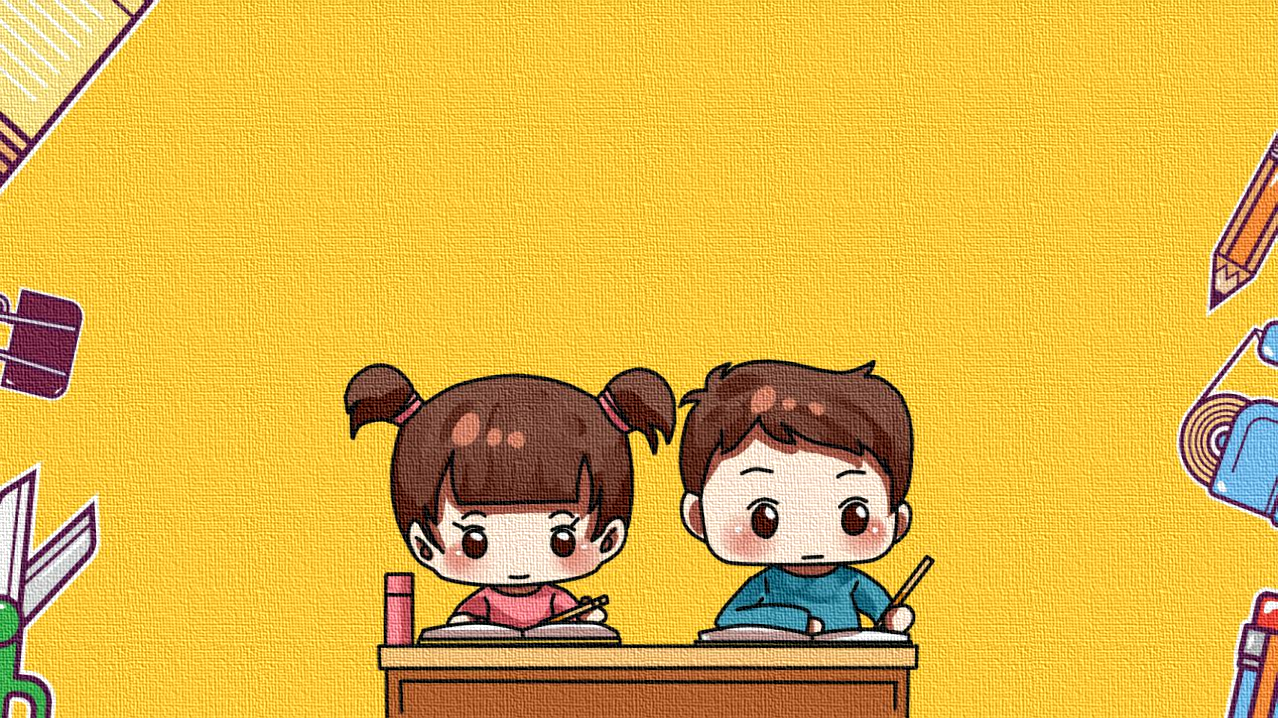 Thảo luận nhóm 2
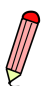 Nội dung cơ bản  của Hiệp định Pa-ri:
 Mĩ phải tôn trọng độc lập, chủ quyền, thống nhất và toàn vẹn lãnh thổ của Việt Nam.
 Phải rút toàn bộ quân Mĩ và quân đồng minh ra khỏi Việt Nam.
 Phải chấm dứt dính líu quân sự ở Việt Nam.
 Phải có trách nhiệm hàn gắn vết thương chiến tranh ở Việt Nam.
Ý nghĩa lịch sử của Hiệp định Pa-ri:
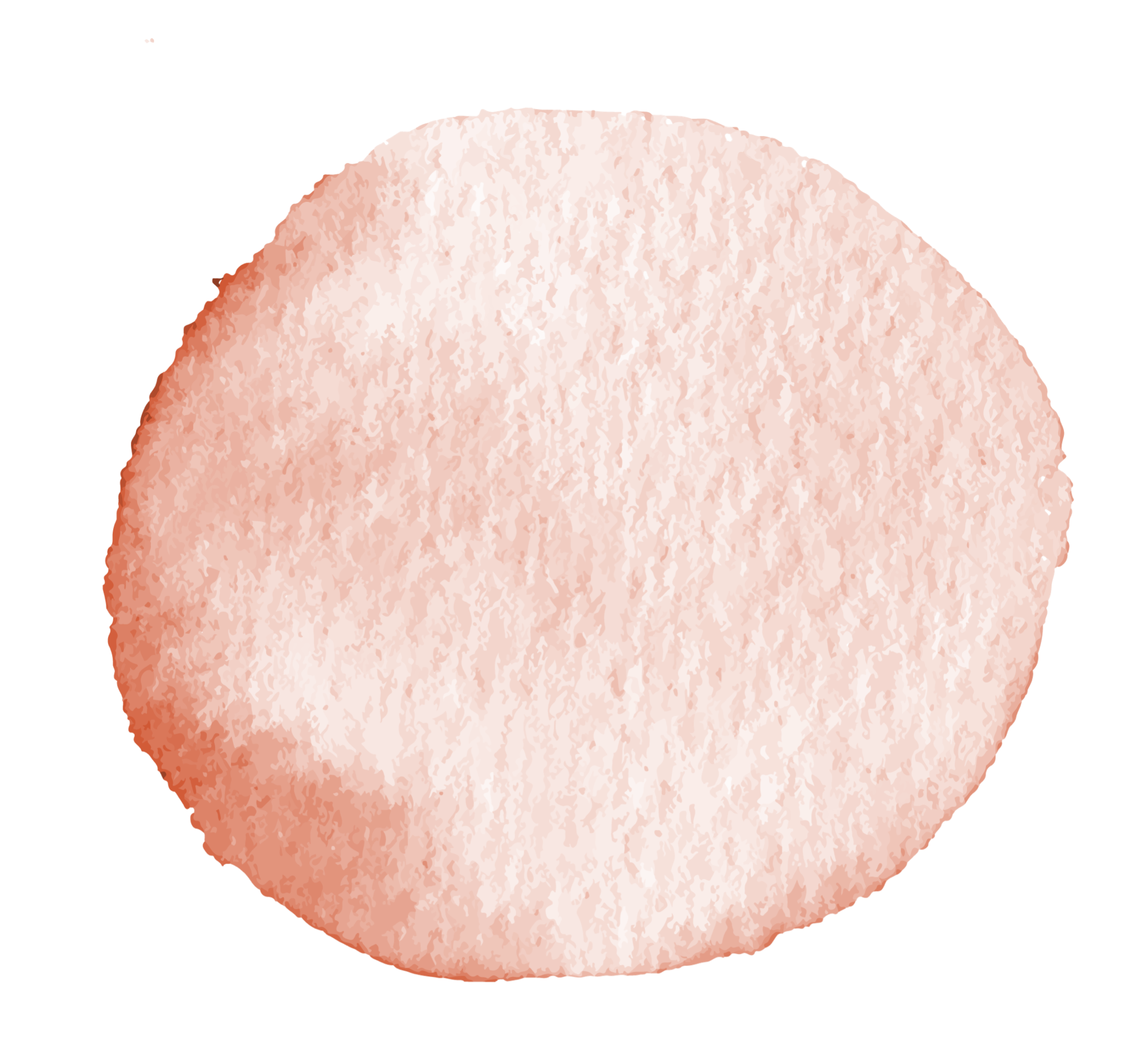 04
 Đánh dấu bước phát triển mới của Cách mạng Việt Nam.
 Đế quốc Mĩ buộc phải rút quân khỏi nước ta.
 Tạo điều kiện thuận lợi để nhân dân ta tiến tới giành thắng lợi hoàn toàn.
Ghi nhớ
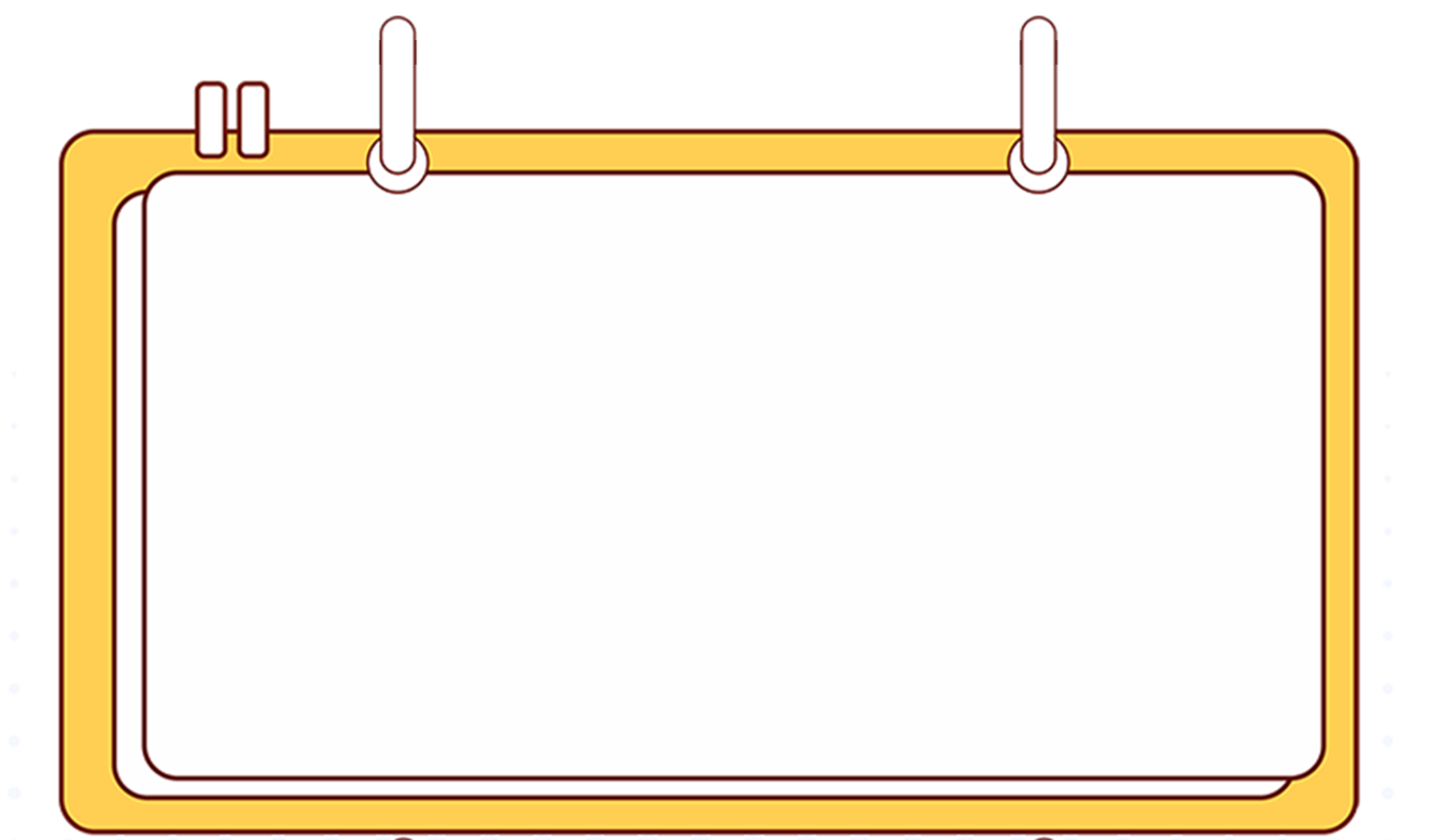 Ngày 27 tháng 01 năm 1973, tại Pa-ri đã diễn ra lễ kí Hiệp định về chấm dứt chiến tranh, lập lại hoà bình ở Việt Nam. Đế quốc Mĩ buộc phải rút quân khỏi Việt Nam.
01
Hiệp định Paris được kí vào thời gian nào?
Hiệp định Paris được kí vào ngày 27/01/1973.
02
Ai là trưởng đoàn ngoại giao của Chính phủ Cách mạng lâm thời cộng hòa miền Nam Việt Nam tham gia kí kết Hiệp định Pa-ri ?
Bộ trưởng Nguyễn Thị Bình.
03
Tên của một con phố ở Pa-ri, nơi có tòa nhà Trung tâm các hội nghị Quốc tế?
Phố Clê-be.
04
Điền vào chỗ trống trong câu sau: 
Mĩ phải có trách nhiệm trong việc .......... vết thương chiến tranh ở Việt Nam.
Mĩ phải có trách nhiệm trong việc hàn gắn vế thương chiến tranh ở Việt Nam.
05
Thời gian đặt bút kí vào văn bản Hiệp định là mấy giờ (theo giờ pa-ri)?
Thời gian đặt bút kí vào văn bản Hiệp định là 11 giờ (theo giờ Pa-ri).
06
Điền vào chỗ trống trong câu sau: 
Mĩ phải tôn trọng......., chủ quyền, ........ và toàn vẹn lãnh thổ của Việt Nam.
Mĩ phải tôn trọng độc lập, chủ quyền, thống nhất và toàn vẹn lãnh thổ của Việt Nam.
07
Điền vào chỗ trống:
Hiệp định Pa-ri là thắng lợi của ta trên mặt trận .......
Hiệp định Pa-ri là thắng lợi của ta trên mặt trận ngoại giao.
Đánh giá mục tiêu
Biết được thời gian và nguyên nhân buộc Mĩ phải kí Hiệp định Pa-ri.
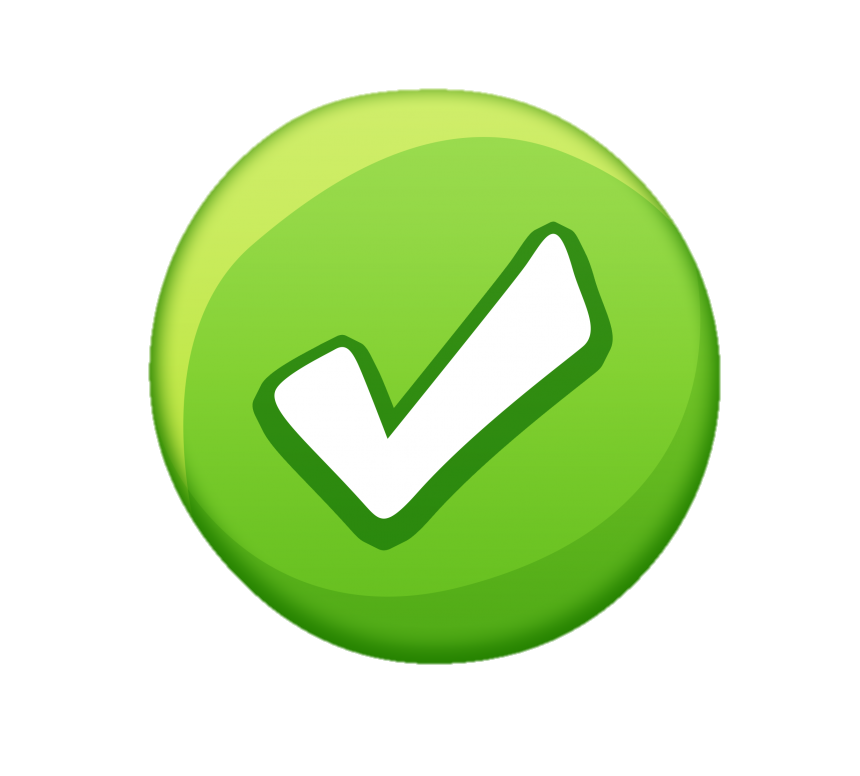 Nêu được những nội dung cơ bản của Hiệp định Pa-ri.
Biết được ý nghĩa của Hiệp định Pa-ri.
Thuật lại được diễn biến của lễ kí kết Hiệp định Pa-ri.
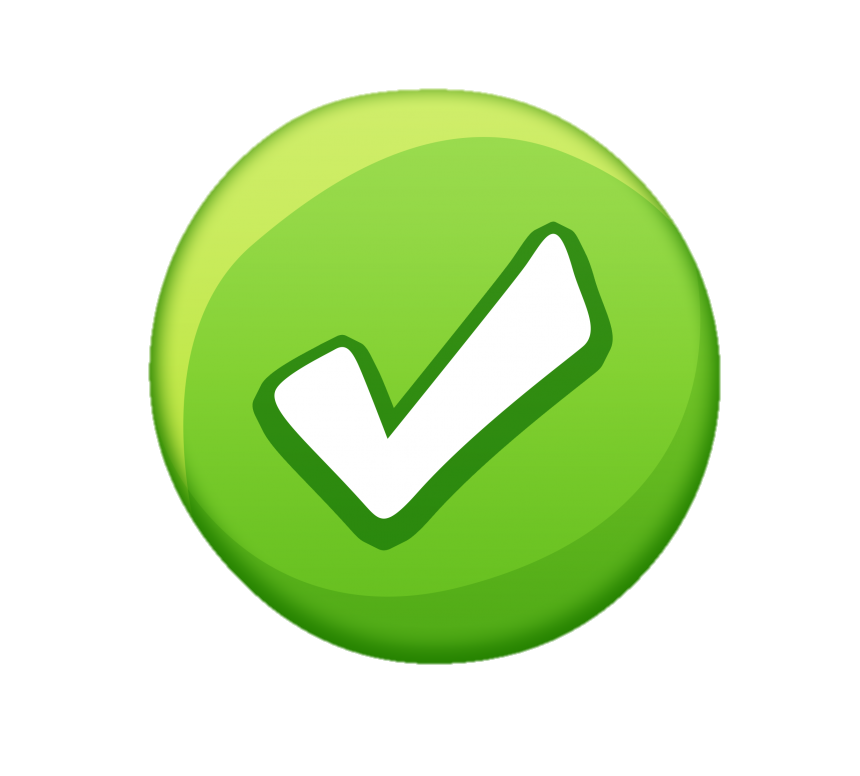 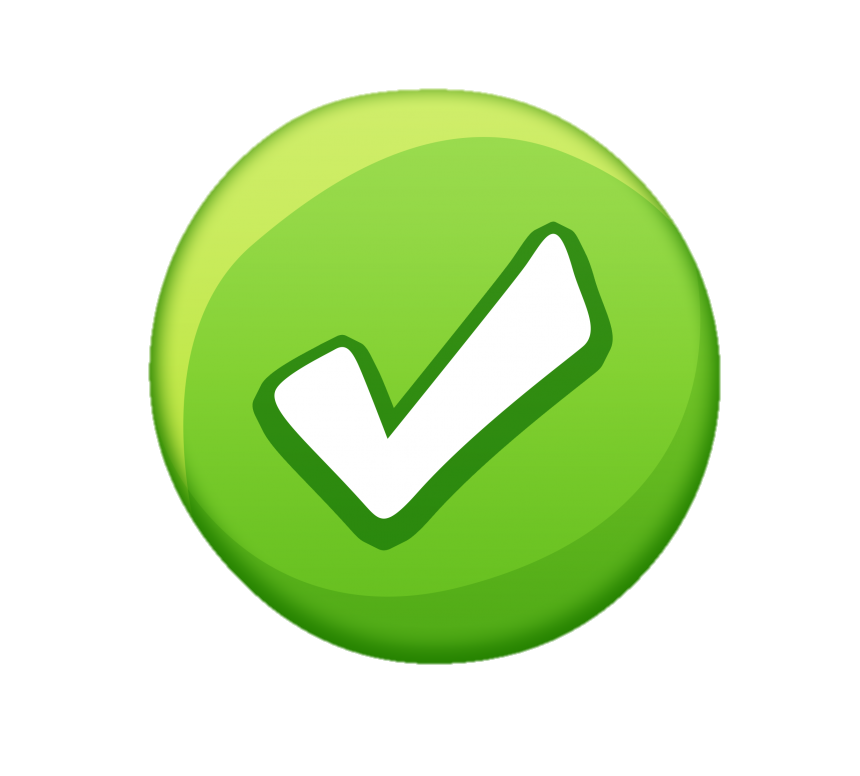 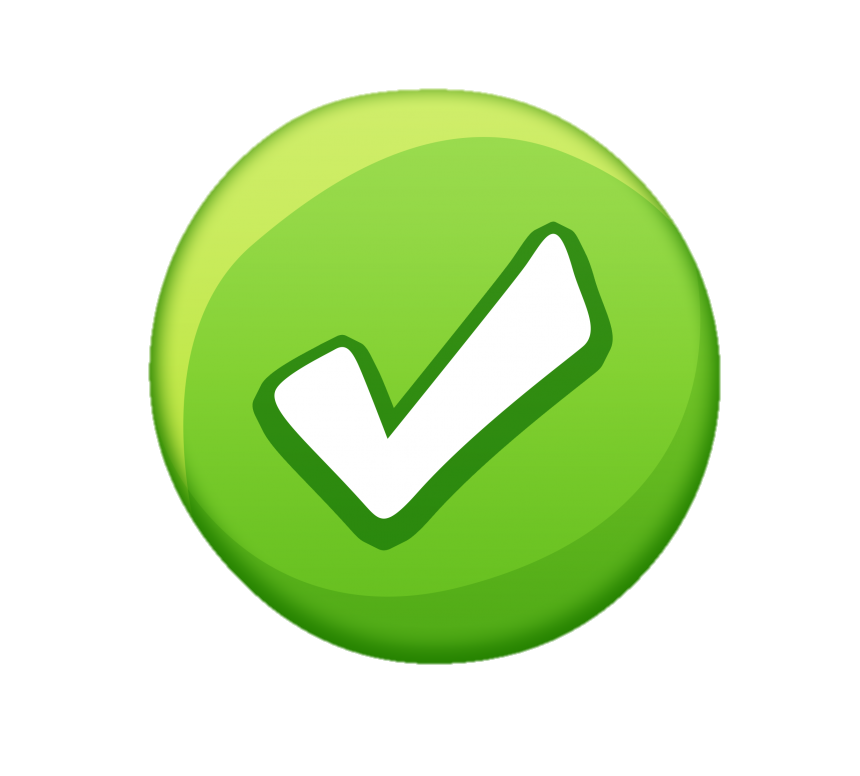 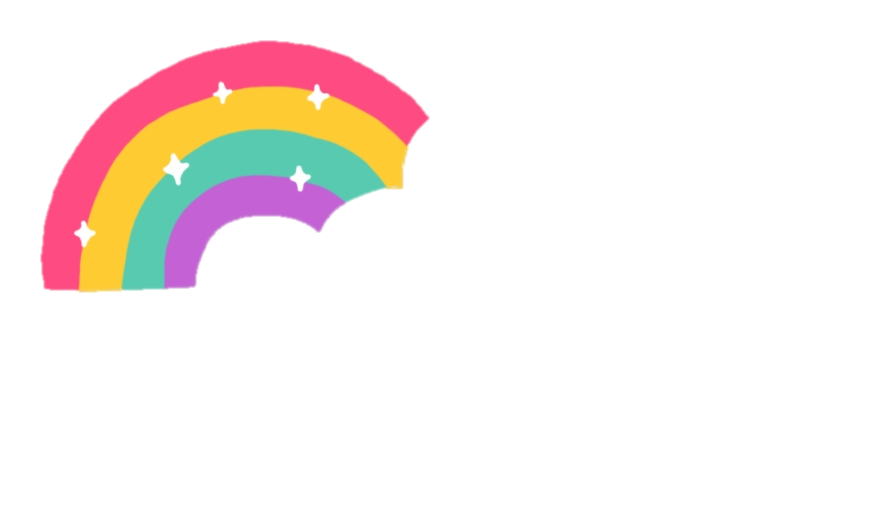 Dặn dò
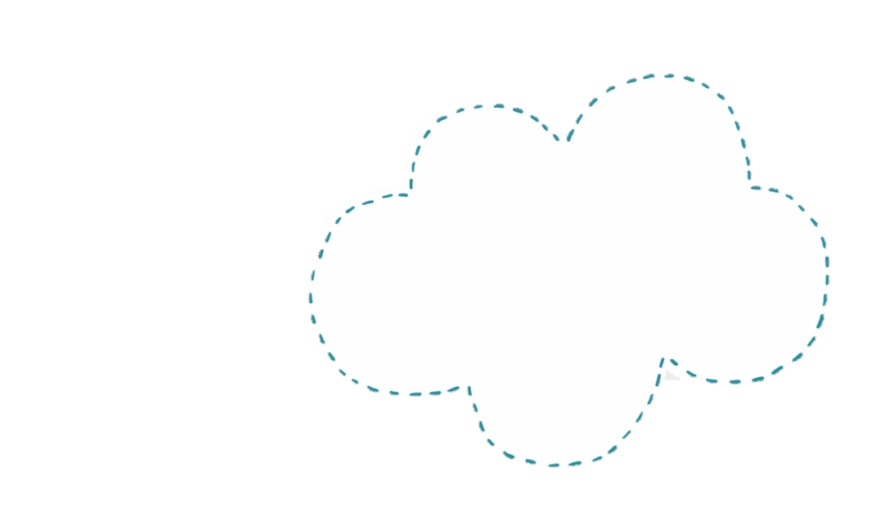 Chuẩn bị cho tiết lịch sử tuần 28 “Tiến vào Dinh Độc Lập”.